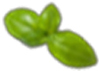 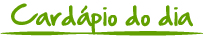 Sabado 16 de Novembro
Entrada
• Salada de folhas verdes com pera,gorgonzola e nozes
•Sopa de alho poro
Prato Quente 
1.Vegan-Feijoada vegetao,arroz,farofa de cenoura,laranja e couve

2.Spaghetti ao molho de shitake,shimeji e cogumelos frescos

3.Moussaka com couve

4.Quiche integral de abobora com gorgonzola e salada com cuscuz marroquino
        
      Temos  muitas gostosuras congeladas  para você
Suco
Melancia com gengibre
 Refresco de guaraná.
Sobremesa
Bolo gelado de coco
manga com raspas de limão
Sucos de uva,pera,caju                                                         R$   5,50
Água de coco, H2OH, chás,refrigerantes                              R$ 5,50
Água mineral                                                                         R$ 4,50
Café e chá orgânico                                                               R$ 5,00
Sorvete  de gengibre,cidreira,sorbet                                      R$ 12,00
Menu completo (4 opções): R$49,50
Menu simples (2 opções): R$45,00
PRATO PRINCIPAL R$36,50
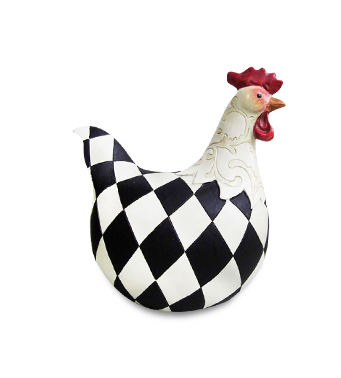 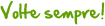 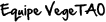